Управление Федеральной антимонопольной службы по Республике Башкортостан
Башкортостанское УФАС России
2
Башкортостанское УФАС России
При осуществлении контроля экономической концентрации на товарных и финансовых рынках рассмотрено 3 ходатайства (в 2016 году – 1 ходатайство)
Проведен анализ состояния конкурентной среды на 7 товарных рынках (в 2016 голу – 13)
розничный рынок электрической энергии (мощности)
рынок услуг по сбору и транспортированию твердых бытовых отходов
рынок теплоснабжения
розничный рынок нефтепродуктов
рынок нерудных материалов
рынок управления многоквартирными домами
рынок предоставления услуг поставки технической воды на территории Благовещенского района и г. Благовещенск 
Рассмотрено более 300 обращений граждан (в 2016 году – 747 )
управление участвовало в более чем 600 заседаниях судов различных инстанций (в 2016 году – 1021)
3
Башкортостанское УФАС России
За истекший период 2017 года выдано 195 предупреждений (в 2016 году – 221), в том числе:
по фактам злоупотребления доминирующим положением – 72 предупреждения (в 2016 году - 95)  - ст. 10 ФЗ-135
по фактам недобросовестной конкуренции – 32 предупреждения (в 2016 году – 28) - ст. 14.1-14.8 ФЗ-135
по фактам ограничивающих конкуренцию актов и действий (бездействие) органов государственной власти и местного самоуправления – 91 предупреждение (в 2016 году – 98) - ст. 15 ФЗ-135
За истекший период 2017 года возбуждено и рассмотрено 87 дел по признакам нарушения антимонопольного законодательства  - 10, 11, 14.1-14.8, 15,16, 17, 17.1 ФЗ-135.

В 2016 году - 221 предупреждение и 97 дел

Большинство дел возбуждено в результате рассмотрения поступивших заявлений – 65,5% возбужденных дел (в 2016 году – 92,8%)
4
Злоупотребление доминирующим положением
Злоупотребление доминирующим положением остается одним из распространенных нарушений антимонопольного законодательства – за истекший период 2017 года выдано 72 предупреждения, возбуждено и рассмотрено 8 дел по фактам злоупотребления доминирующим положением (в 2016 году – 95 предупреждений и 16 дел)

Среди выявленных фактов злоупотребления доминирующим положением наиболее характерные нарушения: 
навязывание невыгодных условий договора (61% выявленных нарушений статьи 10 Федерального закона "О защите конкуренции")
Неправомерное применение расчетного уровня напряжения по договору электроснабжения, заключенному с гарантирующим поставщиком.
необоснованный отказ от заключения договора (29%)
5
Злоупотребление доминирующим положением
Доля нарушений по фактам злоупотребления доминирующим положением
6
Запрет на ограничение конкуренции органами власти
В соответствии с антимонопольным законодательством запрещаются ограничивающие конкуренцию акты и действия (бездействие) федеральных органов исполнительной власти, органов государственной власти субъектов Российской Федерации, органов местного самоуправления
Результаты работы свидетельствуют о том, что нарушение антимонопольного законодательства – статьи 15 ФЗ-135, со стороны органов исполнительной власти и местного самоуправления остается распространенным видом нарушения:
выдано 91 предупреждение (в 2016 году – 98 предупреждений)
возбуждено и рассмотрено 7 дел,  устранено 29 нарушений в результате проверок, (в 2016 году – 10 дел, 9 нарушений устранены в результате проверок)
7
Запрет на ограничение конкуренции органами власти
Наибольшее количество выявленных нарушений статьи 15 Федерального закона "О защите конкуренции" было совершено в форме незаконного предоставления государственной или муниципальной преференции (54,4%) и  необоснованного препятствования осуществлению деятельности хозяйствующих субъектов (43,5% выявленных нарушений по статье 15)

В 2016 году наибольшее количество выявленных нарушений статьи 15 Федерального закона "О защите конкуренции" было совершено в форме необоснованного препятствования осуществлению деятельности хозяйствующих субъектов (88% выявленных нарушений)
8
Запрет на ограничение конкуренции органами власти
За истекший период 2017 года наибольшее количество нарушений антимонопольного законодательства органами власти, органами местного самоуправлении зафиксировано на следующих товарных рынках:
предоставление ритуальных услуг (передача полномочий органа местного самоуправления по выделению земельных участков под захоронение);
предоставления земельных участков (предоставление земельного участка путем незаконною изменения вида разрешенного использования);
рынок рекламных услуг (предоставление рекламных мест без осуществления конкурсных процедур, путем предоставления рекламных мест без конкурсных процедур, путем бездействия в расторжении заключенных договоров о размещении и эксплуатации рекламной конструкции);
жилищно-коммунальное хозяйство (капитальный ремонт МКД); 
содержание, благоустройство, ремонт дорог, территории муниципальных районов (понуждение землепользователей, арендаторов зданий (участков) заключения договоров с муниципальными бюджетными учреждениями, муниципальными унитарными предприятиями по благоустройству районов);
рынок дезинфицирующих средств (предоставление непредусмотренных Федеральным законодательством преимуществ конкретному хозяйствующему субъекту, производителю дезинфицирующих средств, разработка аукционной документации под конкретного субъекта);
рынок оказания услуг в организации детского дошкольного и школьного питания (установление к специализированной организации, осуществляющей услуги питания в образовательных учреждениях Республики Башкортостан требований ограничивающих конкуренцию).
9
Ограничивающие конкуренцию соглашения или согласованные действия
Выявление и пресечение ограничивающих конкуренцию соглашений или согласованных действий государственных органов и хозяйствующих субъектов – одно из приоритетных направлений деятельности антимонопольного органа
За истекший период 2017 года возбуждено и рассмотрено 11 дел по выявленным фактам запрещенных соглашений или согласованных действий хозяйствующих субъектов – ст.11 ФЗ-135 (в 2016 году – 5)
Виды нарушений по выявленным фактам запрещенных соглашений или согласованных действий хозяйствующих субъектов:
повышение, снижение или поддержание цен на торгах- 66,7 %
создание препятствий доступу на рынок, выходу с рынка- 22,2 %
координация экономической деятельности хозяйствующих субъектов -11,1 %

В 2016 году виды нарушений по выявленным фактам запрещенных соглашений или согласованных действий хозяйствующих субъектов:
установление или поддержание цен (тарифов), скидок, надбавок (доплат) и (или) наценок
повышение, снижение или поддержание цен на торгах
раздел товарного рынка
10
Антиконкурентные соглашения с участием органов власти
За истекший период 2017 года рассмотрено 12 дел по выявленным фактам согласованных действий государственных органов по фактам ограничения доступа на рынок, выхода с рынка (в 2016 году – 17)

Предоставление земельных участков под жилищное строительство без проведения  конкурсных процедур.
11
Антимонопольные требования к торгам
В рамках осуществления полномочий по контролю за соблюдением антимонопольных требований к торгам  -  статьи 17 ФЗ-135, за истекший период 2017 года возбуждено и рассмотрено 39 дел (в 2016 году – 36)
Виды нарушений
необоснованное ограничение доступа к участию в торгах, запросе котировок (76,3% выявленных нарушений по фактам несоблюдения антимонопольных требований к торгам) . Установление требований к участникам, не предусмотренные законодательством
создание преимущественных условий участия в торгах, запросе котировок (13,2%). Предоставление информации
Нарушение порядка определения победителя торгов, запроса котировок    (10,5 % ). Администрацией не в полном объеме были проверены документы у участника торгов на соответствие закона. При проведении администрацией конкурса на право осуществления пассажирских перевозок победителем признан ИП, который имел задолженность по нагом и сборам, не имел достаточного количества транспортных средств, что нарушает нормы закона.
В 2016 году основной вид нарушения – нарушение порядка определения победителя торгов (47% выявленных нарушений по фактам несоблюдения антимонопольных требований к торгам)
12
Особенности порядка заключения договоров в отношении государственного и муниципального имущества
Статьей 17.1 Федерального закона "О защите конкуренции" установлены особенности порядка заключения договоров в отношении государственного и муниципального имущества - заключение договоров только по результатам проведения конкурсов или аукционов на право заключения таких договоров
За истекший период 2017 года по статье 17.1. Федерального закона "О защите конкуренции" возбуждено и рассмотрено 8 дел (в 2016 году – 7 дел)
13
Недобросовестная конкуренция
Результаты работы по предупреждению и пресечению недобросовестной конкуренции показывают, что в структуре рассматриваемых нарушений антимонопольного законодательства не произошло существенных изменений. Основные формы недобросовестной конкуренции – недобросовестная конкуренция путем введения в заблуждение (нарушения на рынке ОСАГО при формирования заявок) и недобросовестная конкуренция, связанная с созданием смешения  с товарными знаками и символикой FIFA WORLD CUP 2018

За истекший период 2017 года выдано 32 предупреждения, возбуждено и рассмотрено 2 дела по фактам недобросовестной конкуренции (в 2016 году – 28 предупреждений и 6 дел)
14
Рассмотрения жалоб на нарушения процедуры торгов
Статья 18.1 Федерального закона "О защите конкуренции", введенная в антимонопольное законодательство «третьим антимонопольным пакетом», устанавливает административную процедуру рассмотрения жалоб на действия (бездействие) организатора торгов, оператора электронной площадки, конкурсной или аукционной комиссии при организации и проведении торгов, заключении договоров по результатам торгов или в случае, если торги, проведение которых является обязательным в соответствии с законодательством Российской Федерации.
За истекший период 2017 года рассмотрено 220 жалоб в соответствии со статьей 18.1 Закона о защите конкуренции, признаны обоснованными 93 жалобы, выдано 60 предписаний, исполнено 48 предписаний, 12 – в стадии исполнения. 
Рассмотрено 21 заявление заказчиков о включении в реестр недобросовестных поставщиков в соответствии с Федеральным законом № 223- ФЗ «О закупках товаров, работ, услуг отдельными видами юридических лиц». Принято 3 решения о включении организаций в реестр недобросовестных поставщиков. 
В 2016 году рассмотрено 403 жалобы в соответствии со статьей 18.1 Закона о защите конкуренции, признаны обоснованными 183 жалобы, выдано 129 предписаний, все предписания исполнены
Большинство жалоб, как и в 2016 году, касались нарушений процедуры Федерального Закона «О закупках товаров, работ, услуг отдельными видами юридических лиц». В качестве основного довода жалоб являлся: необоснованный отказ в допуске к участию в закупочной процедуре.
15
Рассмотрения жалоб на нарушения процедуры торгов
В рамках статьи 18.1 Федерального закона "О защите конкуренции" за истекший период 2017 года рассматривались жалобы на действия НОФ «Региональный оператор» РБ, в части правомерности осуществления конкурсных процедур и выбора организации для проведения капитального ремонта общего имущества в многоквартирных домах, расположенных на территории Республики Башкортостан в соответствии с требованиями Порядка привлечения НОФ «Региональный оператор Республики Башкортостан» на конкурсной основе подрядных организаций для оказания услуг и (или) выполнения работ по капитальному ремонту общего имущества в многоквартирном доме, утвержденного постановлением Правительства РБ от 26.12.2013 № 626

Обжаловались торги в рамках соблюдения требований Федерального закона «О несостоятельности (банкротстве)», Федерального закона «О приватизации государственного и муниципального имущества», Земельного кодекса РФ – при проведении аукционов на предоставление земельных участков, а также соблюдения Приказа ФАС России от 10.02.2010 № 67 «О порядке проведения конкурсов или аукционов на право заключения договоров аренды, договоров безвозмездного пользования, договоров доверительного управления имуществом, иных договоров, предусматривающих переход прав в отношении государственного или муниципального имущества»
16
Нарушения законодательства о рекламе
При осуществлении государственного контроля за соблюдением законодательства о рекламе за истекший период 2017 года возбуждено и рассмотрено 67 дел по признакам нарушения законодательства о рекламе, выдано 89 предписаний (в 2016 году – 107 дел и 182 предписания)
Деятельность антимонопольного органа направлена на защиту от недобросовестной конкуренции в области рекламы, предотвращение и пресечение ненадлежащей рекламы, способной ввести потребителей рекламы в заблуждение
Дела возбуждались по фактам распространения ненадлежащей рекламы медицинских услуг; ненадлежащей рекламы, в которой отсутствует часть существенной информации, что вводит потребителей рекламы в заблуждение; несоблюдения общих требований к рекламе и общих требований при рекламе финансовых услуг.
17
Нарушения законодательства о рекламе
С 2007 года действует Экспертный Совет по применению законодательства о рекламе при Башкортостанском УФАС России. Состав Экспертного Совета сформирован из представителей государственных органов, научных и учебных организаций, конфессий, специалистов в отдельных областях знаний. 
За истекший период 2017 года состоялось 3 заседания Экспертного совета (22 марта,14 июня и 6 сентября 2017 года), в 2016 году – 4 заседания. 

На заседаниях Совета обсуждены, в частности, вопросы использования непристойных и оскорбительных образов в рекламе различных товаров; рассмотрение рекламы различных товаров на предмет введения потребителей в заблуждение относительно объекта рекламирования
18
Нарушения законодательства в сфере закупок
В соответствии с возложенными полномочиями по осуществлению контроля в сфере закупок товаров, работ, услуг для обеспечения государственных и муниципальных нужд Башкортостанским УФАС России за истекший период 2017 года 
рассмотрено 707 жалоб на действия (бездействия) заказчика, уполномоченного органа, уполномоченного учреждения, аукционной, конкурсной, котировочной  комиссии (в 2016 году – 1041 жалоба), 
проведено 159 проверок (в 2016 году – 153). 
Поступило 27 материалов на согласование осуществления закупки у единственного поставщика (подрядчика, исполнителя) (в 2016 году – 30), 
144 обращения о включении в реестр недобросовестных поставщиков (подрядчиков, исполнителей) (в 2016 году – 368), 
     в реестр недобросовестных поставщиков (подрядчиков, исполнителей) включен 49 хозяйствующий субъект (в 2016 году – 91). Рассмотрено 878 дел по нарушениям законодательства о контрактной системе в сфере закупок товаров, работ, услуг для обеспечения государственных и муниципальных нужд (в 2016 году – 1439).
19
Нарушения законодательства в сфере закупок
При Башкортостанском УФАС России с 2014 года действует Экспертный Совет по применению законодательства в сфере закупок, в 1 полугодии 2017 года проведено 2 заседания совета (6 апреля и 29 июня 2017 года), в 2016 году –проведено 4 заседания совета).
На заседаниях совета 6 апреля т.г. совместно с представителями государственных заказчиков, органов прокуратуры, бизнес–сообществ, участников рынка, общественных организаций, слушателей школы конкурентного права  в присутствии средств массовой информации обсудили проблемы, препятствующие развитию конкуренции в сфере закупок, актуальные вопросы и сложившуюся правоприменительную практику.
29 июня т.г. члены и участники совета совместно со страховыми организациями, представителями государственных заказчиков, органов прокуратуры, участников рынка, общественных организаций, слушателей школы конкурентного права  в присутствии средств массовой информации обсудили проблемы, возникающие при осуществлении закупок в рамках Закона о контрактной системе на оказании услуг ОСАГО.
20
Нарушения законодательства в сфере закупок
За истекший период 2017 года в адрес Башкортостанского УФАС России по контролю в сфере закупок поступило 707 жалоб на действия (бездействия) заказчиков, уполномоченных органов, учреждений, аукционных, конкурсных, котировочных комиссий, (в 2016 году – 1041 жалоба), проведено 159 проверок (в 2016 году – 153). 
		Структурный состав поданных жалоб распределился следующим образом: закупки для федеральных нужд – 154 жалоб или 21,78 % от общего количества, закупки для нужд субъекта Российской Федерации – 343 или 48,51%, закупки для муниципальных нужд – 210 или 29,7%.
21
Нарушения законодательства в сфере закупок
22
Нарушения законодательства в сфере закупок
Более 76% из рассмотренных жалоб признаны обоснованными или частично обоснованными, либо при проведении внеплановых проверок в данных закупках выявлены нарушения.
Наиболее часто встречающимися нарушениями при рассмотрении жалоб является необъективное описание объекта закупки, установление требований к несуществующему материалу, использования нестандартных показателей при описании закупки, неправомерное отклонение заявок, признание заявок несоответствующими (либо соответствующими) в нарушение норм 44-ФЗ, а также разработка документации о закупке с нарушением 44-ФЗ.
23
Нарушения законодательства в сфере закупок
За истекший период 2017 года в Башкортостанское УФАС России поступило 144 обращения Заказчиков о включении информации в Реестр недобросовестных поставщиков (подрядчиков, исполнителей). 
50% обращений о включении хозяйствующих субъектов в реестр недобросовестных поставщиков связаны с односторонним  расторжением контракта в связи с нарушением условий контракта
Около 48% обращений связаны с уклонением победителя от заключения контракта, 2% - по решению суда.
24
Нарушения законодательства в сфере закупок
За истекший период 2017 года Башкортостанское УФАС России подало 3 инициативных иска о признании заключенных контрактов недействительными. Иски подаются в случаях, когда Заказчики не выполняют предписание антимонопольного органа и в нарушение закона заключают контракт  

Башкортостанское УФАС России систематически направляет в органы Прокуратуры материалы с признаками коррупционной составляющей, выявленными в ходе рассмотрения жалоб, проведения проверок.
25
Развитие конкуренции в сфере розничной торговли
В 2017 году Управлением на основании поручения Правительства Российской Федерации были проведены 64 внеплановые проверки в отношении хозяйствующих субъектов, осуществляющих деятельность посредством организации торговой сети. 
	По состоянию на 30.10.2017 возбуждено 67 административных дел по статье 14.42. КоАП РФ. Наложено административных штрафов на сумму 560 тыс. руб.
	В рамках изучения рынка розничной торговли продовольственными товарами в Республике Башкортостан за 2016 год установлено, что в административных границах Альшеевского, Архангельского, Благоварского, Буздякского, Зилаирского, Калтасинского районов и ЗАТО Межгорье доля АО «Тандер» (торговой сеть «Магнит») превышает предельно допустимую Законом о торговле  - 25%.
	Согласно действующему законодательству в границах данных административно-территориальных образований на ритейла распространяется  запрет на приобретение или аренду дополнительных торговых площадей.
	Соответствующие письма были направлены в торговую сеть «Магнит» и Администрации муниципальных образований.
26
Развитие конкуренции в сфере розничной торговли
Экспертный совет по развитию конкуренции в сфере розничной торговли при Башкортостанском УФАС России действует с 2010 года. За истекший период 2017 года состоялось 2 заседания совета (31 марта и 20 июня 2017 года), в 2016 году проведено 4 заседания совета.
За истекший период 2017 года возбуждено и рассмотрено 1 дело по признакам нарушения Федерального закона «Об основах государственного регулирования торговой деятельности в Российской  Федерации» (в 2016 году – 4)
31 марта 2017 года на заседании Экспертного Совета обсуждались принятые в Закон о торговле изменения, промежуточные итоги проверок, проводимых Башкортостанским УФАС России, тенденции на рынке; проблемы, с которыми приходится сталкиваться производителям при вхождении в торговые сети, о положениях федерального законодательства, которые влияют как на общее состояние потребительского рынка, так и на каждого игрока в отдельности; необходимости установления эффективного диалога между торговыми сетями и поставщиками; поддержке республиканских производителей.
20 июня 2017 года на заседании Экспертного Совета обсуждалась тема: «Практика применения Федерального закона от 03.07.2016 № 273-ФЗ «О внесении изменений в Федеральный закон «Об основах государственного регулирования торговой деятельности в Российской Федерации». Затронуты проблемные вопросы в хлебобулочной отрасли, качества присутствующей на полках магазинов молочной продукции, развития собственных торговых точек производителей, проблемы перехода на электронный документооборот, а также возможности ограничения развития ритейла не по товарообороту продовольственных товаров, а по торговым площадям.
27
Дела об административных правонарушениях
За истекший период 2017 года возбуждено и рассмотрено 800 дел об административных правонарушениях (в 2016 году – 911 дел), в том числе: 
ст.ст. 7.29-7.32 КоАП РФ за нарушение законодательства в сфере закупок – 488 дел (в 2016 году – 555); 
ст.ст. 14.3, 14.38 КоАП РФ за нарушение законодательства о рекламе – 74 дела (в 2016 году – 155); 
ст. 14.31 КоАП РФ за злоупотребление доминирующим положением на товарных рынках – 15 дел (в 2016 году – 20); 
ст. 14.32 КоАП РФ за заключение ограничивающих конкуренцию соглашений – 51 дело (в 2016 году – 51); 
ст. 14.33 КоАП РФ за недобросовестную конкуренцию – 4 дела (в 2016 году – 13); 
ст. 14.9 КоАП РФ за ограничение конкуренции органами власти, органами местного самоуправления – 11 дел (в 2016 году – 38); 
ст. 9.16 КоАП РФ за нарушение законодательства об энергосбережении и о повышении энергетической эффективности – 2 дела (в 2016 году – 1);  
ст. 9.21 КоАП РФ за нарушение правил технологического присоединения к электрическим сетям, правил подключения к системам теплоснабжения либо правил подключения к системам водоснабжения и водоотведения - 3 дела (в 2016 году – 11); 
ст.ст. 7.32.3 - 7.32.4 КоАП РФ за нарушение порядка закупок отдельными видами юридических лиц – 79 дел (в 2016 году – 41); 
ст. 19.5 КоАП РФ за неисполнение в срок решения, предписания - 3 дела (в 2016 году – 13); 
ст. 19.8 КоАП РФ за непредставление ходатайств, уведомлений (заявлений), сведений (информации) в антимонопольный орган – 3 дела (в 2016 году – 6). 
ст.  14.42 КоАП РФ за нарушение  установленных федеральным законом требований к условиям заключения договора поставки продовольственных товаров при осуществлении торговой деятельности – 67 дел (в 2016 году – 0)
Общая сумма уплаченного штрафа – более 12,5 млн. рублей (в 2016 году – 14,05 млн.рублей).
28
Экспертный Совет по естественным монополиям
При Башкортостанском УФАС России с 2008 года действует Экспертный Совет по естественным монополиям. Основной целью Совета является обеспечение эффективного взаимодействия антимонопольного органа с иными федеральными органами исполнительной власти, республиканскими органами исполнительной власти и хозяйствующими субъектами по вопросам равного доступа к товарам и услугам, производимым субъектами естественных монополий.
В 2017 году состоялось 3 заседания Совета (14 марта, 22 июня и 10 августа 2017 года), в 2016 году проведено 4 заседания совета

На заседаниях Экспертного Совета обсуждены проблемы взимания платы за химическую очистку воды ресурсоснабжающими организациями; вопросы совершенствования Правил подключения к сетям газораспределения: договорные отношения между гарантирующим поставщиком и ТСО.
29
Адвокатирование конкуренции
Башкортостанским УФАС России в 2017 году, проводилась значительная работа по адвокатированию конкуренции: проведены пресс-конференция, "круглые столы", рабочие совещания по вопросам практики применения антимонопольного законодательства, законодательства о рекламе, законодательства о контрактной системе в сфере закупок товаров, работ, услуг для обеспечения государственных и муниципальных нужд; вышли материалы о деятельности управления в печатных СМИ и Интернет, сделаны выступления на радио и телевидении. 
В online-режиме проведено 2 публичных мероприятия по публичному обсуждению результатов правоприменительной практики Башкортостанского УФАС России в сфере контроля антимонопольного законодательства, законодательства о рекламе и законодательства в сфере закупок. 
Несмотря на достаточно большое количество слушателей, Башкортостанским УФАС России осуществлено ведение прямой трансляции на официальном сайте Управления, что позволило охватить более широкий круг заинтересованных лиц.
30
Адвокатирование конкуренции
Проведено адвокатирование на колесах «с ветерком», в результате которого сотрудники УФАС провели выездную встречу с гражданами на главных площадях Уфы.
Проведены экскурсии, "Дни открытых дверей" для студентов различных высших учебных заведений республики и учащихся старших классов МБОУ «Лицей № 6» ГО г. Уфы. 
Проведены "классные часы по рекламе" для учащихся младших классов МБОУ «Лицей № 155» ГО г. Уфы и отряда школьного летнего лагеря, который собран из учеников разных классов - с первого по четвертый - МБОУ «Лицей № 6» ГО г. Уфы, конкурс рисунков на асфальте по теме: «Мое хобби в рекламе» для учащихся школьного летнего лагеря МБОУ Лицея № 6 ГО г.Уфы. 
Проведены практические занятия со студентами 2 и 3 курсов Башкирского государственного университета по направлению подготовки «Реклама и связи с общественностью» в виде "Студенческого экспертного совета", с учащимися старших классов МБОУ «Лицей № 6» ГО г. Уфы в виде "Школьного экспертного совета по рекламе" и деловой игры «Модельный процесс, посвященный рассмотрению дела по нарушению законодательства о рекламе».
Проведены мастер-классы для студентов, обучающихся по направлению подготовки «Реклама и связи с общественностью».
31
Адвокатирование конкуренции
Заключено соглашение о сотрудничестве и взаимовыгодном партнерстве и совместной базовой кафедрой «Антимонопольное регулирование и развития конкуренции» между УГНТУ и Башкортостанским УФАС России.
В наши дни актуальным вопросом остается разработка антимонопольного комплаенса на предприятиях. Крупные российские компании приходят к необходимости его создания, а также необходимости наличия кадров в штате, владеющих комплексом знаний, в том числе антимонопольного законодательства. 
Школа конкурентного права, организованная в ноябре 2014 года совместно с Башкирским государственным университетом (кафедра государственного права Института права БашГУ), уже сегодня готовит таких специалистов. 
В 2016 года состоялся первый выпуск Школы конкурентного права. 
Школа востребована – в ноябре 2016 года состоялось торжественное открытие II набора Школы конкурентного права. Слушателями являются студенты разных ВУЗов и курсов, в том числе магистранты. 
В апреле т.г. проведена вторая сессия II набора Школы конкурентного права, в ноябре 2017 года планируется проведение третьей сессии.
32
Общественно-консультативный совет
При Управлении Федеральной антимонопольной службы по Республике Башкортостан создан Общественно-консультативный совет.
16 марта 2017 года состоялось заседание Общественно-консультативного совета при Башкортостанском УФАС России, на котором обсуждены вопросы по развитию конкуренции в сфере строительства многоквартирных жилых домов на территории Республики Башкортостан: анализ сайтов муниципальных образований, информации, размещаемой на официальном сайте Российской Федерации для размещения информации о проведении торгов (https://torgi.gov.ru) показал, что за период 2014-2016гг. органами местного самоуправления практически не проводятся аукционы по предоставлению участков под многоквартирное жилищное строительство, а запланированные аукционы, в большинстве случаях признаются несостоявшимися, в результате чего договоры аренды заключаются с единственным участником, подавшим заявку. Отмечено, что нередки случаи, когда торги аннулируются в связи с отсутствием заявок или по решению организатора аукциона в связи с тем, что границы земельного участка, выставленного на торги, подлежат уточнению, или не определены параметры разрешенного строительства на участке и т.п. В завершении Совета участники пришли к единому мнению, что добросовестная конкуренция на рынке строительства жилья позволит снизить цену квадратного метра, удовлетворит потребности государства в обеспечении населения жильем и пополнит местные бюджеты.
33
СПАСИБО ЗА ВНИМАНИЕ!
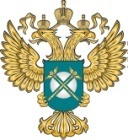 www.fas.gov.ru
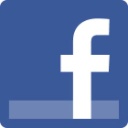 FAS-book
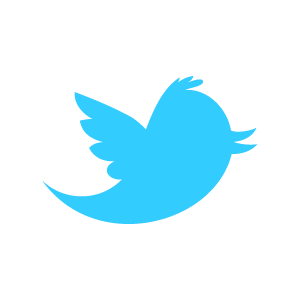 rus_fas